The Walt Disney Company  is the largest  in the world.  Founded on October 16, 1923, by Walt and Roy Disney as the Disney Brothers Cartoon Studio.
Walt Disney
Disney was born on December 5, 1901, 
in Chicago.
Welcome to the world of Walt Disney
SNOW WHITE & THE 7 DWARFS
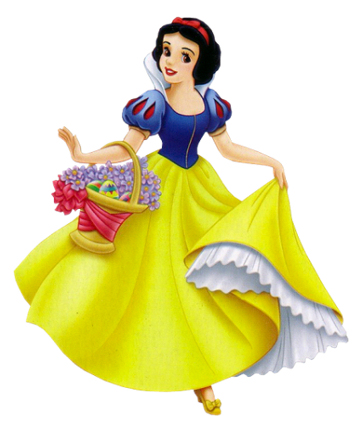 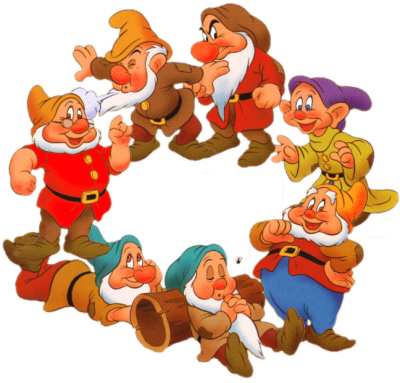 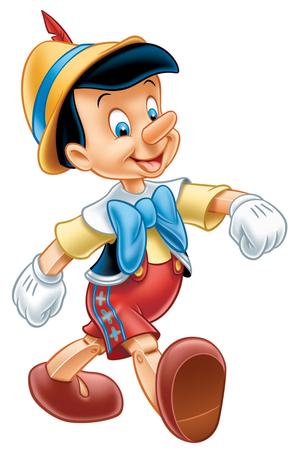 PINOCCHIO
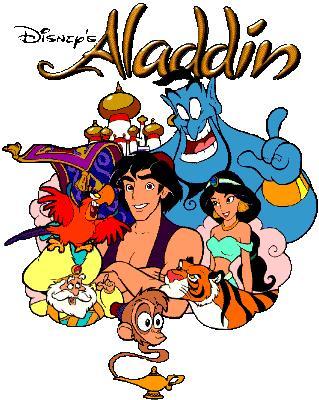 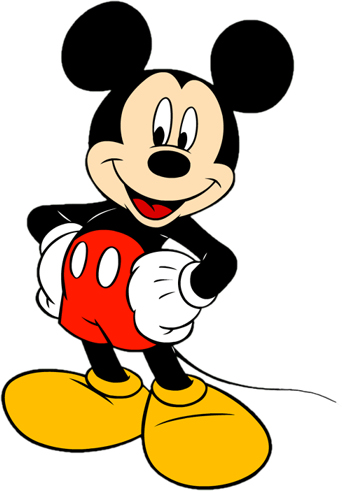 MICKEY
MOUSE
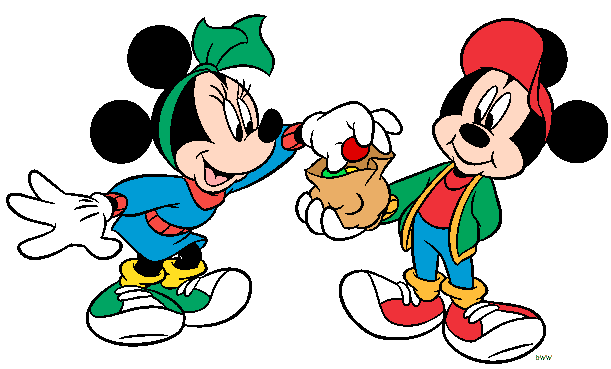 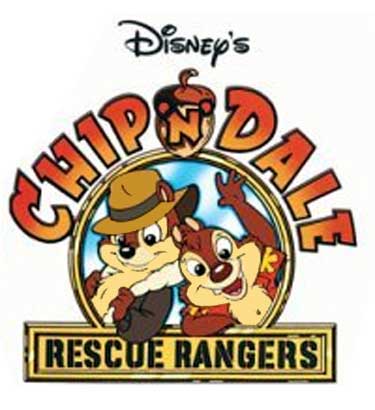